Turn-Key Solutions & Smart Communities
Darren Poikonen
IoT Product Development
Verizon
PTE16581
Why Smart Communities?
Security First
Drive Economic Development & Innovation
Risk Mitigation in deployment & operations
Positive & Active Citizen Engagement
Trusted Data Mgmt: Open Data, Privacy
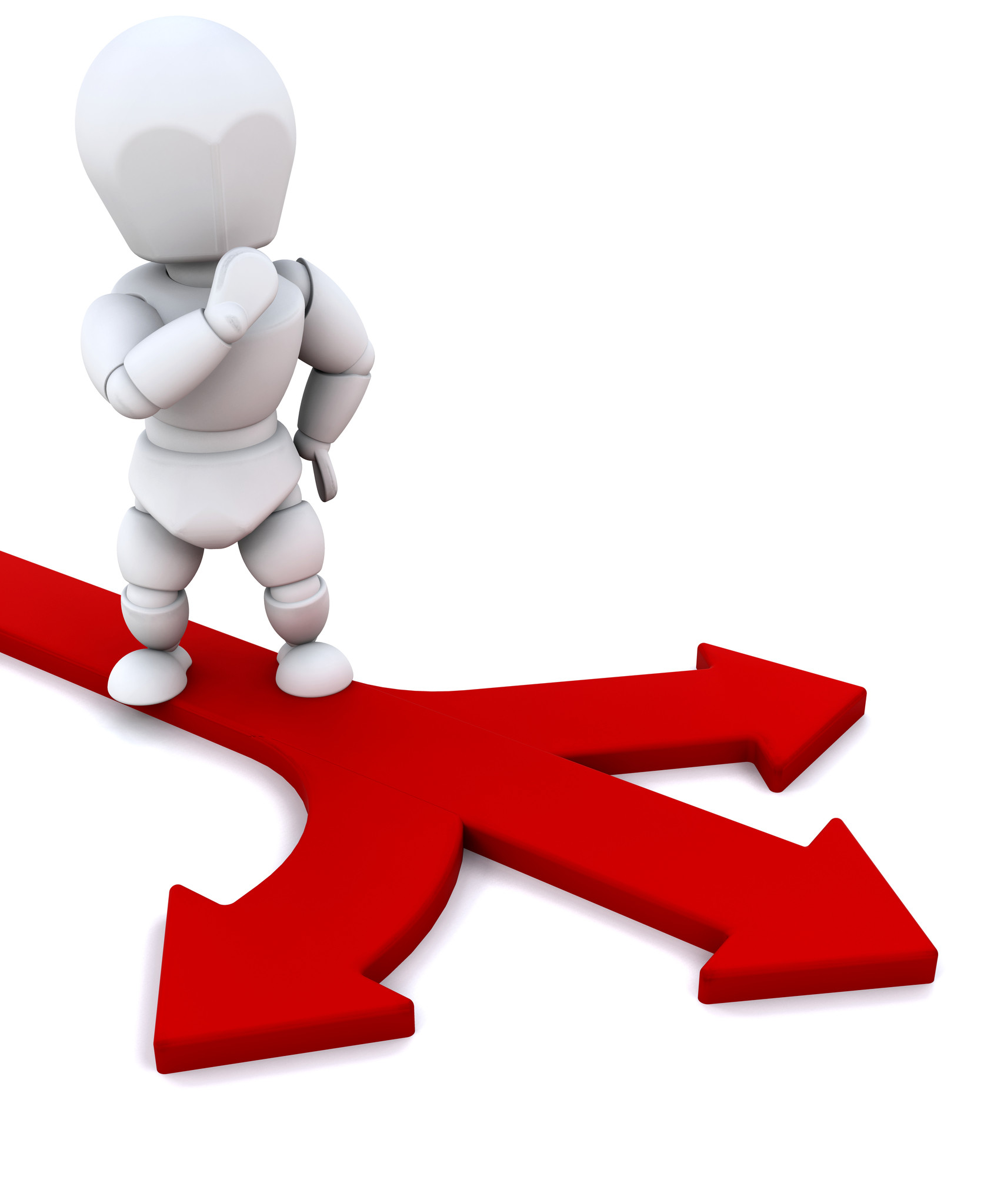 Simplicity & Ease of Execution
Need creative business models
Operational Efficiencies & environmental sustainability solutions
Smart Communities Drivers
3
[Speaker Notes: All over the world, cities are changing and growing. They have to maintain livability, sustainability and resiliency in the face of significant challenges. Population growth is one of the largest issues facing cities, as increasing populations impact city economies, housing and the workforce. Rapid urbanization is straining city resources and stretching budgets.

At the same time, the demographics within cities are changing. Patterns of immigration, both from outside of countries and from rural areas to urban areas, are changing the face of cities. 

And in the United States and many other countries, retiring baby boomers will place a larger burden on social services in the near future.

More and more citizens demand digital services and engagement. They are used to commercial services that are available instantly on all of their devices, and have begun to expect the same from city government.

Cities must keep pace with the expectations of their citizens, tourists and businesses, or risk losing citizens and businesses to other areas. With an increasingly mobile global population, residents won’t stay put for long.

Cities must:
Improve aging infrastructure, transportation efficiencies and public safety.
Boost livability, conservation and resiliency to attract residents, businesses, investors and visitors.
Work with changing priorities due to tighter budgets, new legislation and compliance requirements.]
Innovative Solutions
Confidential and proprietary materials for authorized Verizon personnel and outside agencies only. Use, disclosure or distribution of this material is not permitted to any unauthorized persons or third parties except by written agreement.
4
Aligning Solutions to City Needs
Lighting\Energy\Video
Ensure Citizen Safety
Promote economic equality
Engage Citizens
Reduce Traffic Congestion
Increase Sustainability
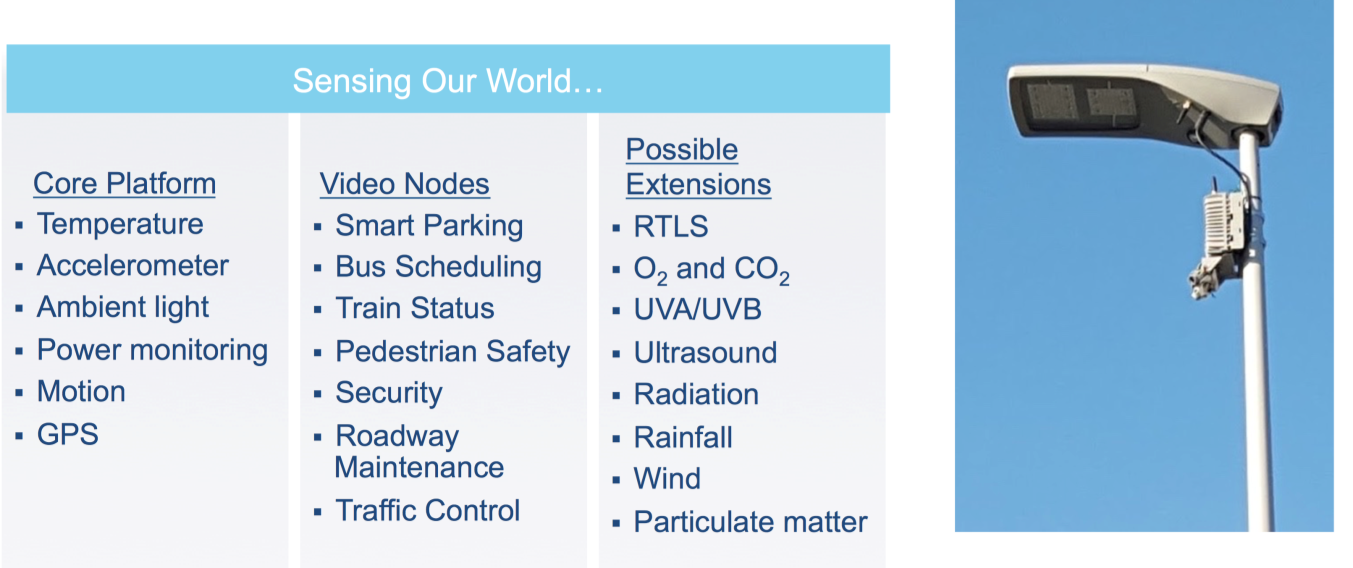 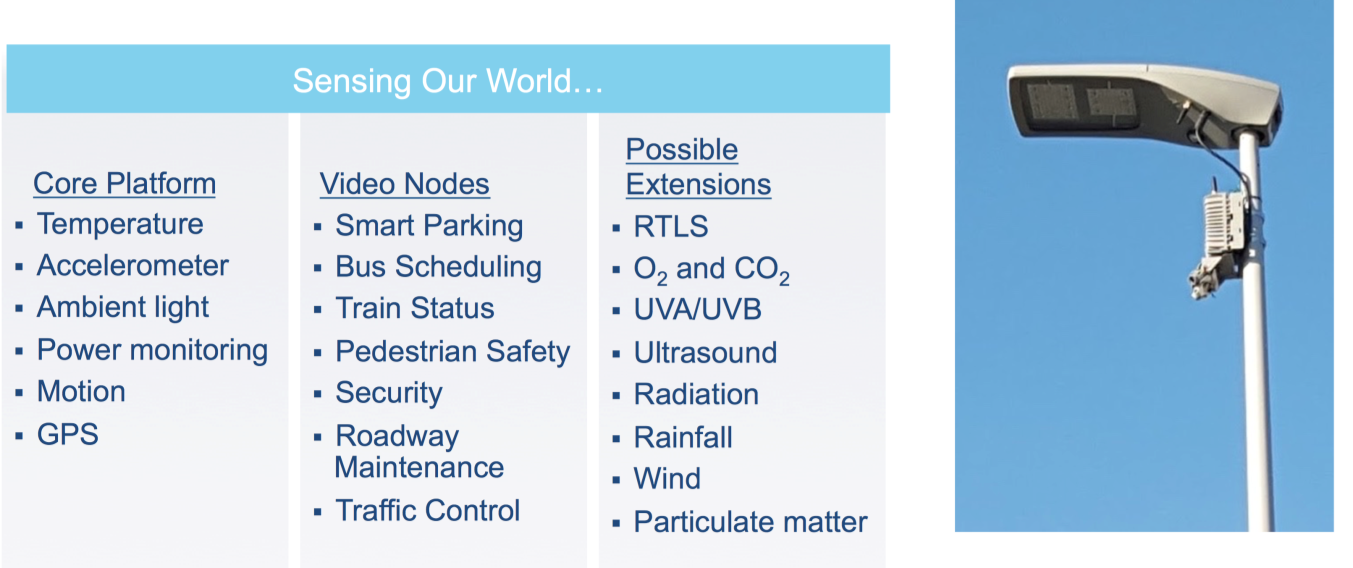 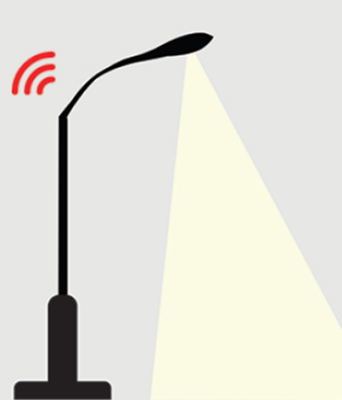 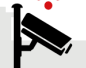 Benefits
Intelligent Lighting
Public Safety
Traffic Solutions
Parking Management
Security & audio sensors
City Wifi
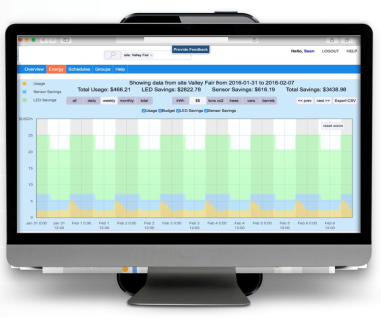 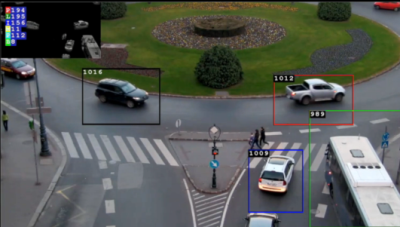 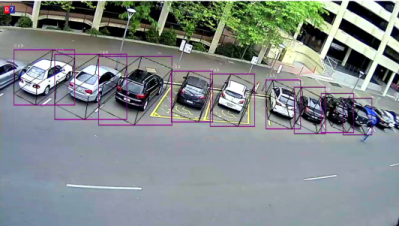 Lighting Energy Management
Traffic Incident Management
Parking
5
What Can our Roads Tell us?
Smarter Roadways
Empower Traffic Agencies
Reduce Traffic congestion
Validate Results
Reduce Emissions
Increase Knowledge
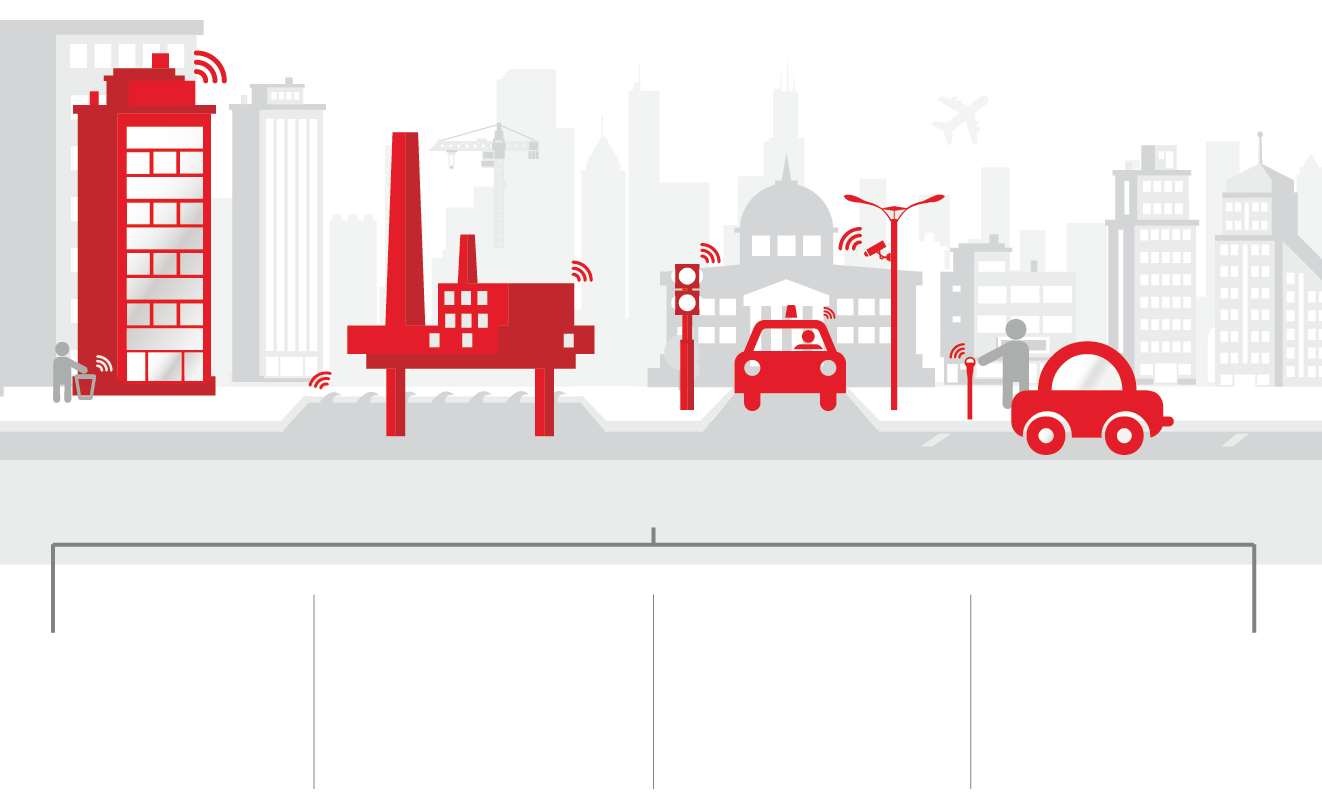 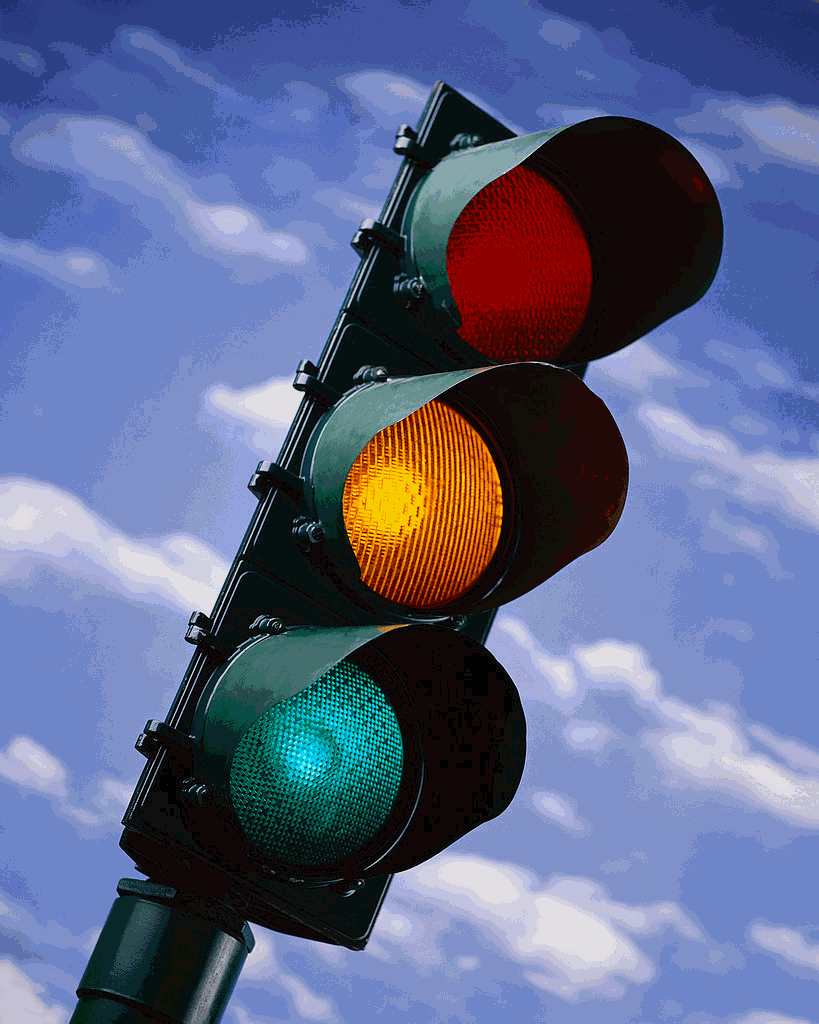 Benefits
Granular Traffic Data
Optimized Signals
Real Time Information
Reduced Congestion
Improved Traffic Safety
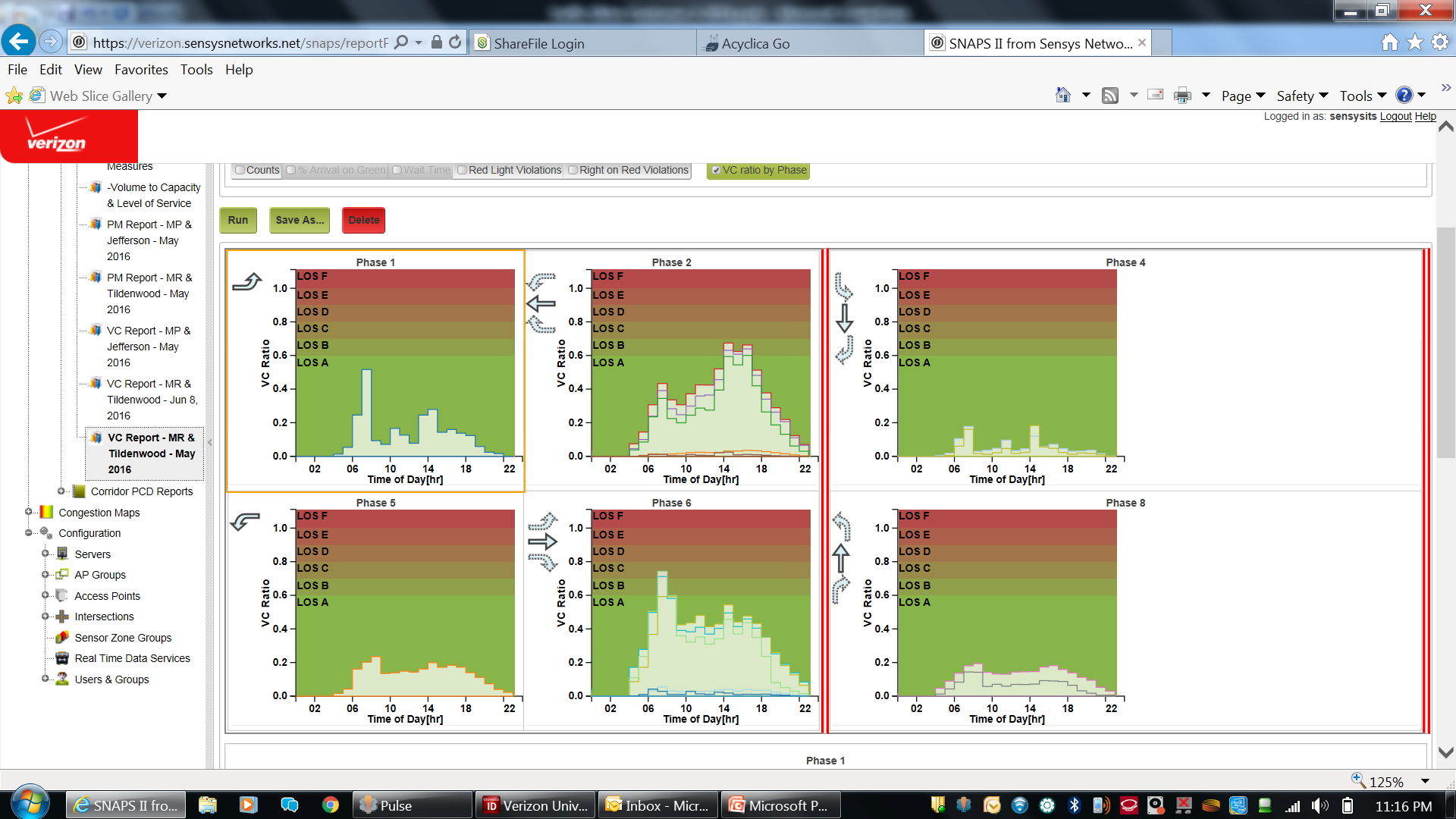 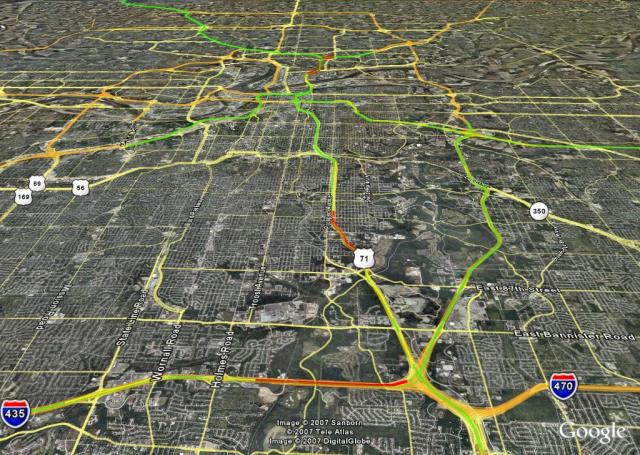 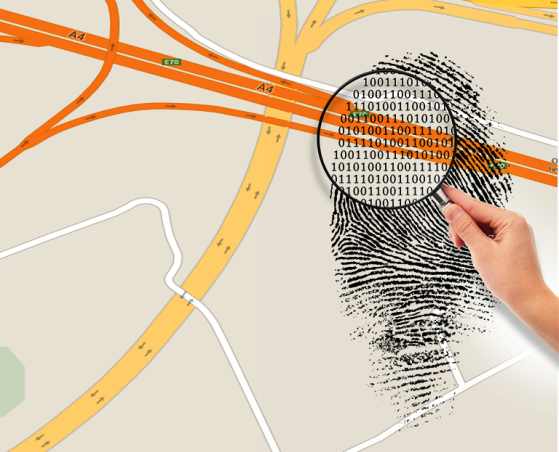 Performance Metrics
Real Time Conditions
Analytics
6
Humanizing Urban Digital Experience
The digital kiosk hardware and software is designed to humanize the citizen engagement experience within urban communities.
INFORM
ENGAGE
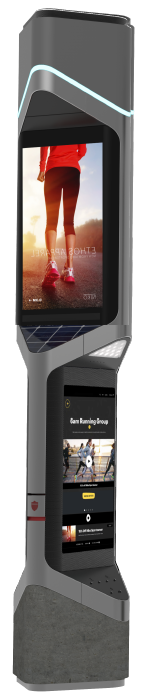 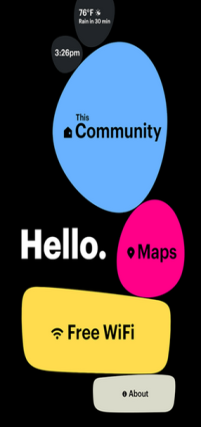 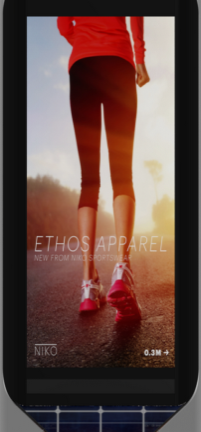 Map, wayfinding & real-time transit schedules
Weather & Other Outdoor Sensor Data
Community messaging
One interactive and two media screens
Locate POIs
Neighborhood news, real estate listings, school information, and event calendar
Hyper-local deals & targeted advertising
Boston mobile app
Functional & Focused
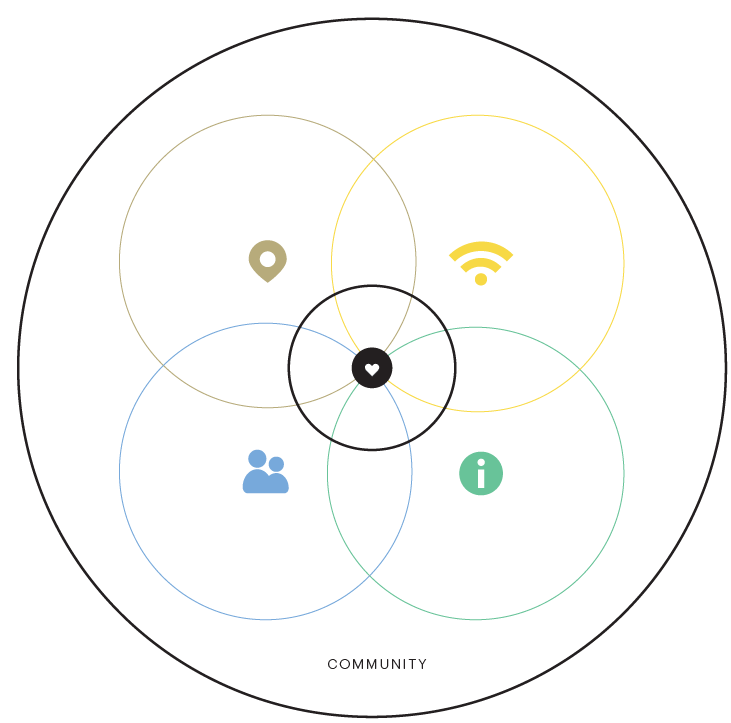 Relevant & Personal
CONNECT
PROTECT
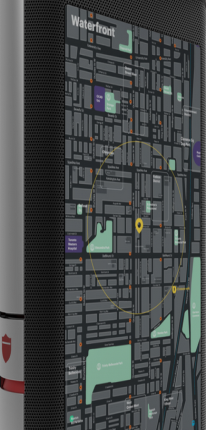 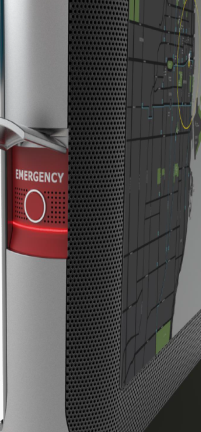 Free, secure public Wi-Fi
Enhanced cellular service 4G/5G (future)
Mobile device charging
NFC payment system
Cameras, Microphones & speakers
Security Camera
Emergency notification and LED emergency bar
Emergency backup power and solar charging
Comprehensive privacy & industry leading network security
Approachable & Intuitive
7
The technology is there….why aren’t we?
Here’s why
Who design’s it?
How do we get it installed?
Who handles configuration?
How do we integrate it with existing systems?
How do we keep it updated?
When it breaks….who fixes it?
Do I need to hire additional staff?
Do I have the IT resources to manage the data?
Confidential and proprietary materials for authorized Verizon personnel and outside agencies only. Use, disclosure or distribution of this material is not permitted to any unauthorized persons or third parties except by written agreement.
8
Waves of Data
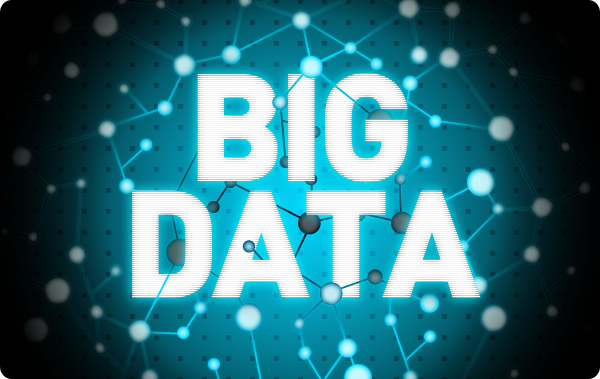 Storage

Analytics

Cross Platform Integration

Backup

Avoiding data silos
“Cities have the potential to generate over 4 terabytes of data per day per square kilometer of urbanized land”
Confidential and proprietary materials for authorized Verizon personnel and outside agencies only. Use, disclosure or distribution of this material is not permitted to any unauthorized persons or third parties except by written agreement.
9
Fragmented  IoT Deployments…..Complex Ecosystems
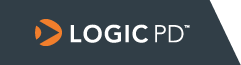 Design Services Provider

Hardware Manufacturer

IoT Platform Provider

Systems Integrator

Security Services Provider

Cloud Services Provider

Connectivity Provider
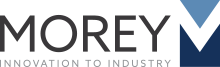 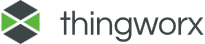 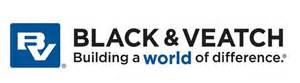 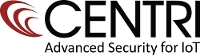 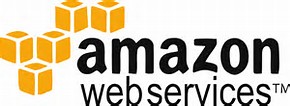 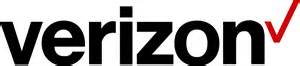 Confidential and proprietary materials for authorized Verizon personnel and outside agencies only. Use, disclosure or distribution of this material is not permitted to any unauthorized persons or third parties except by written agreement.
10
Turn-Key Solution Advantages
Pre-engineered solutions

Installation\maintenance services

Cross platform integration & analytics

Streamlined vendor & contract management

Reduced burden of ownership

Minimized impact on human resources

Faster Deployments
Cost Savings

Economies of Scale

Reduced Risk
Confidential and proprietary materials for authorized Verizon personnel and outside agencies only. Use, disclosure or distribution of this material is not permitted to any unauthorized persons or third parties except by written agreement.
11
Holistic Smart Community Approach
Security & Data Protection
ThingSpace & Data Analytics
Prof & Managed Services & SI Ecosystem
Holistic Customer Experience
Citizen Focused
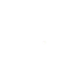 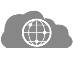 Solutions from connectivity layer to street layer to citizen layer

Proven expertise in deploying and managing complex solutions for city leaders

Focus on security and data protection at every level
Market Place
Traffic Mgmt
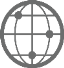 Lighting
Advertise
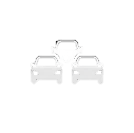 Innovation Labs
Video
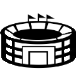 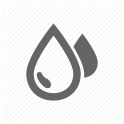 Digital Signage
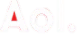 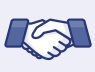 Venues
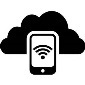 Healthcare: Track & Trace
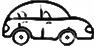 Citizen Engagement
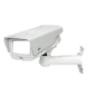 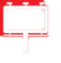 SMB Solutions
Grid Wide
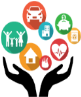 Mobile to Cloud
Share & Fleet Mgmt
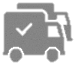 Developer Community
Water & Gas
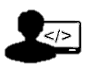 Economic Development & Citizen Engagement
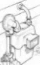 Smart City Solutions
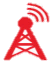 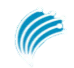 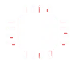 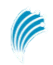 4G / 5G
Fiber
Small Cell
Connectivity
12
Bringing It All Together
Devices
Networks
IoT Platforms
Applications
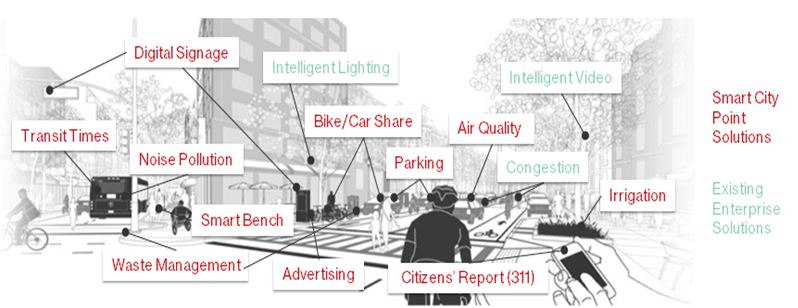 13
Turn-Key Attributes
Hosted

Connected

Managed

Supported

Tested

Delivered As a Service

Priced to match funding sources
It’s not about the solution!


It’s about the desired outcome!
Confidential and proprietary materials for authorized Verizon personnel and outside agencies only. Use, disclosure or distribution of this material is not permitted to any unauthorized persons or third parties except by written agreement.
14
Thank You
Confidential and proprietary materials for authorized Verizon personnel and outside agencies only. Use, disclosure or distribution of this material is not permitted to any unauthorized persons or third parties except by written agreement.
15